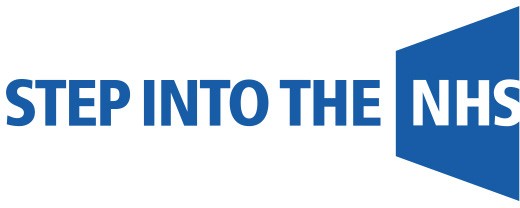 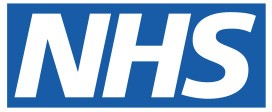 Topic 2: Work-related skills
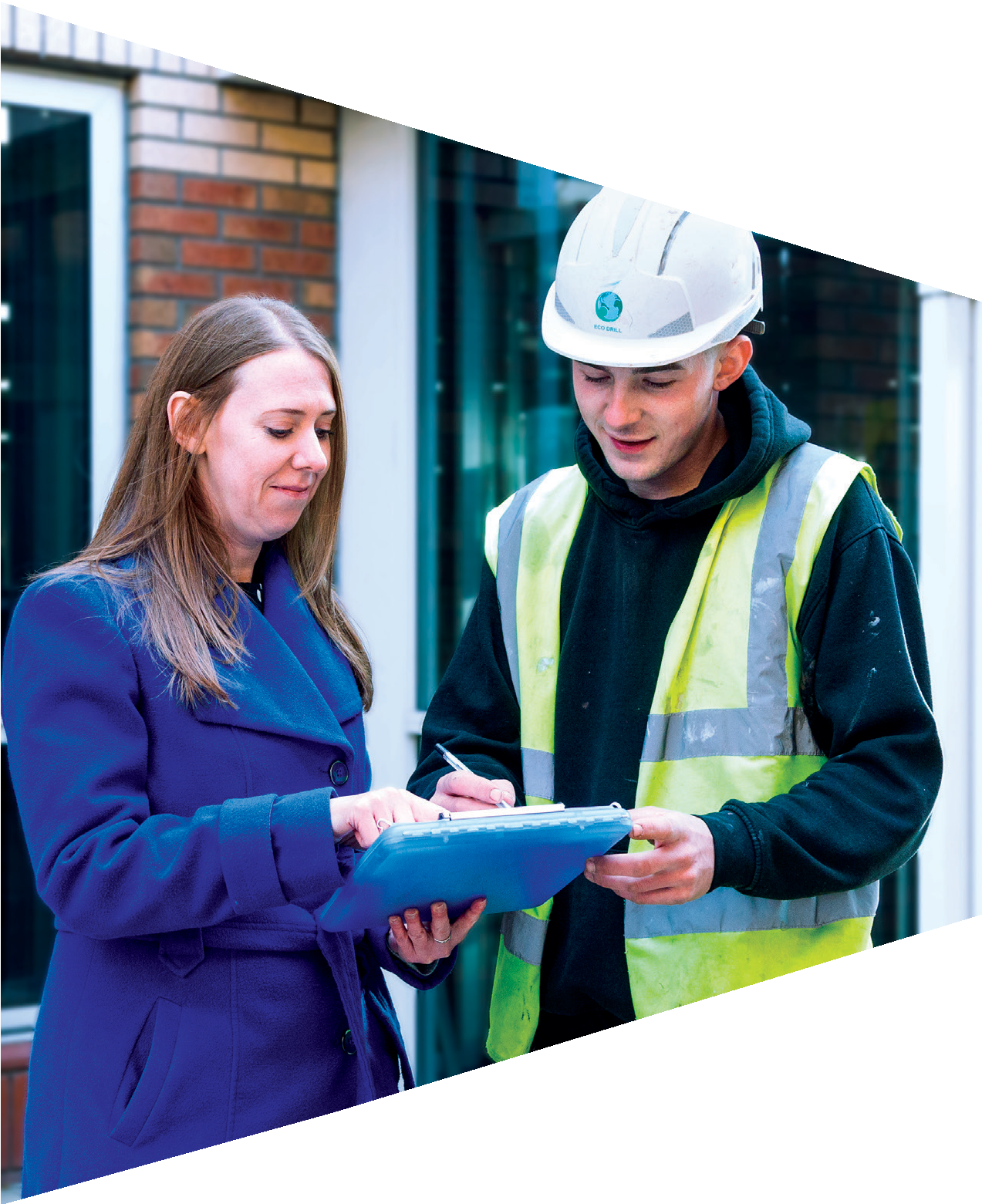 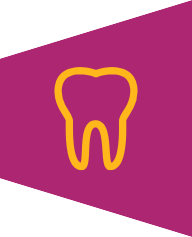 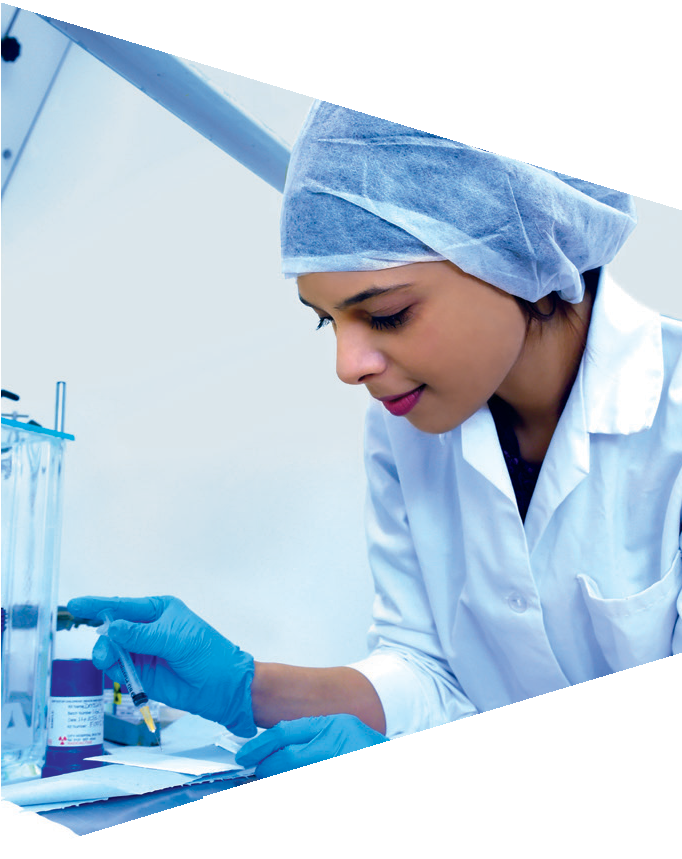 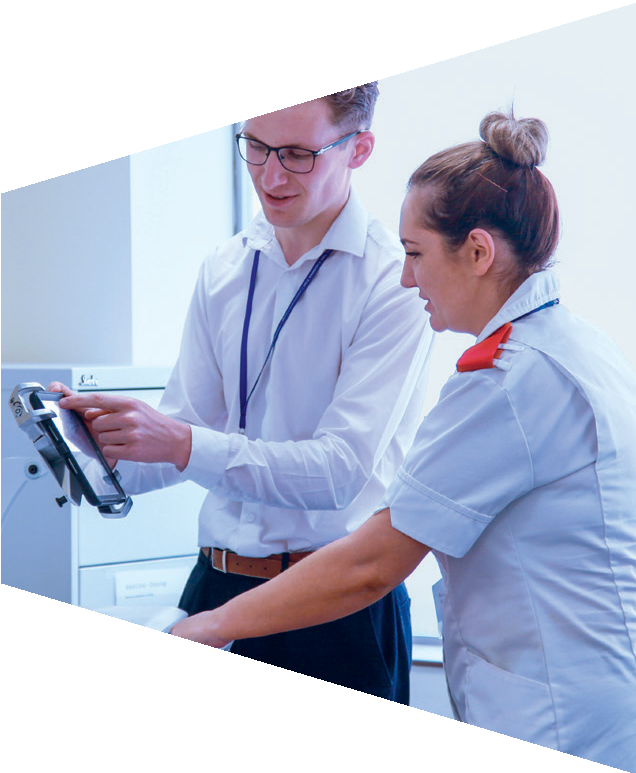 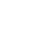 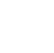 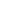 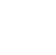 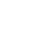 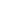 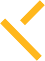 Activity 1: Work-related skills
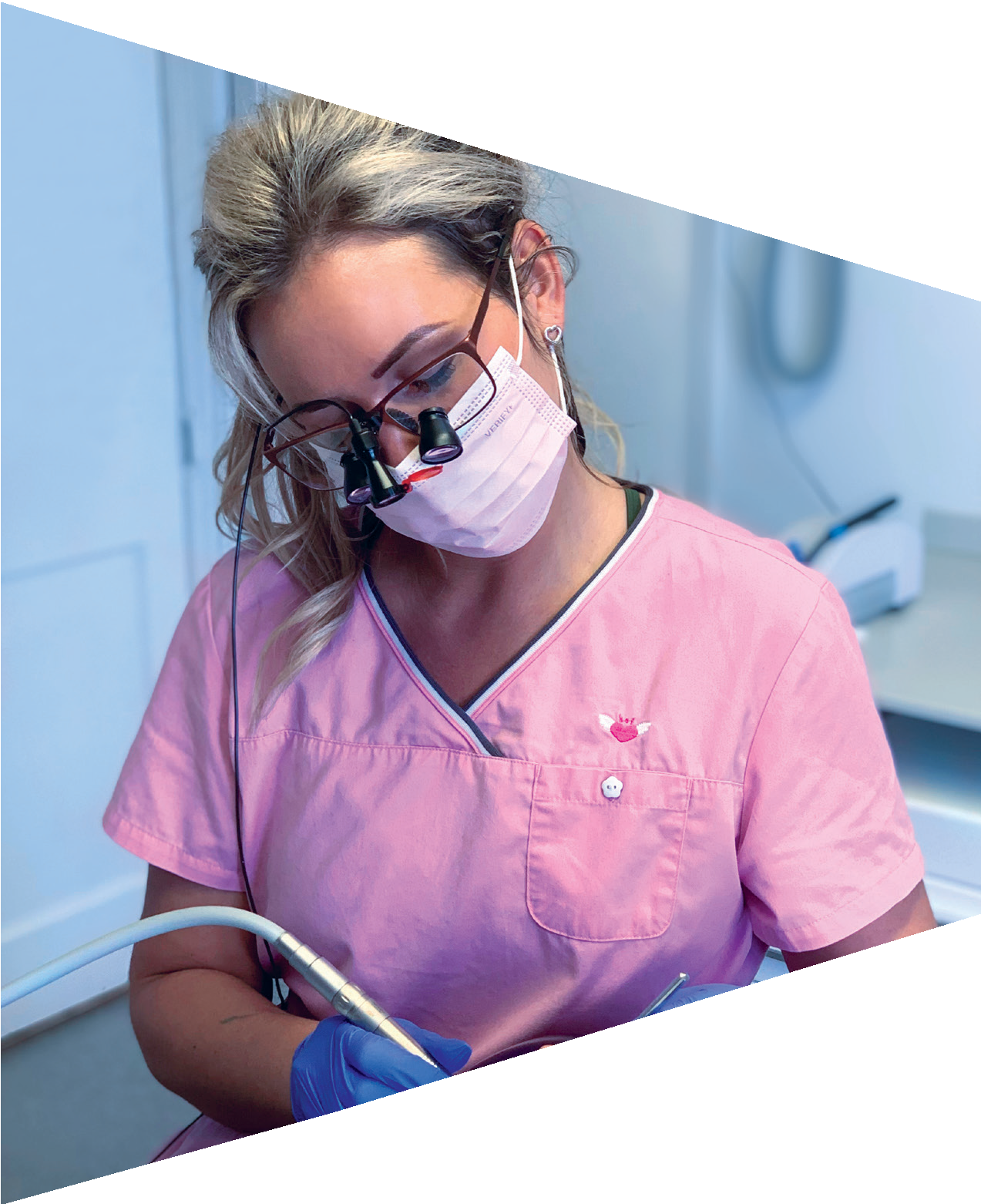 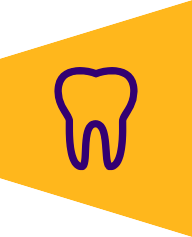 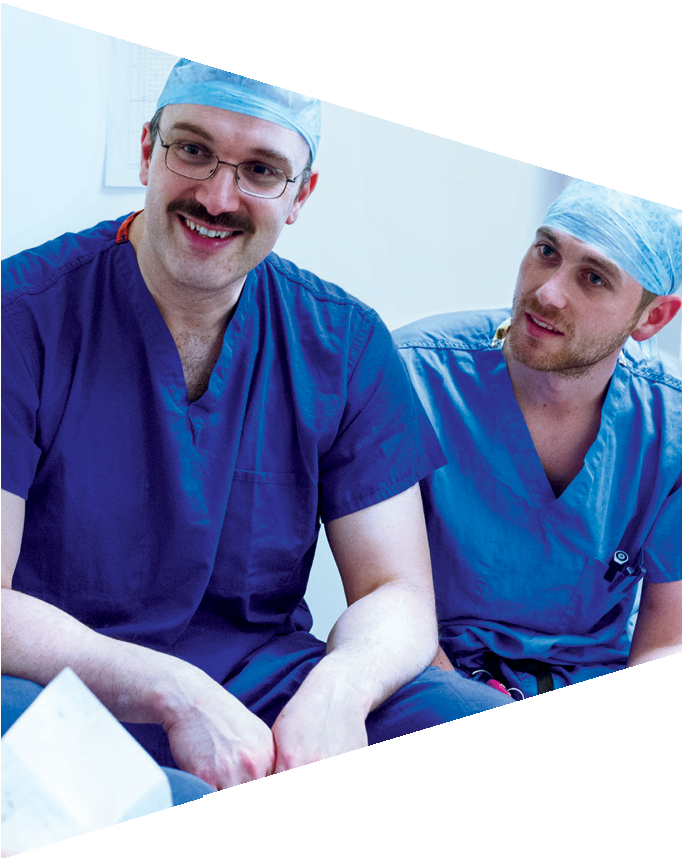 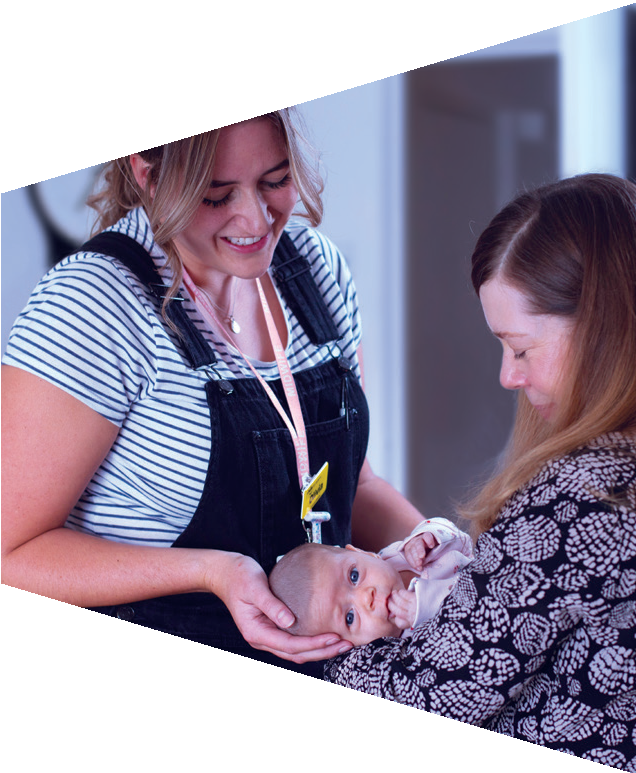 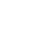 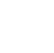 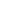 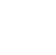 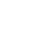 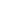 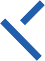 Diamond 9
You are going to be shown images of different jobs.

Working in pairs, you need to organise your nine skill cards into a diamond.

The most important skill for the job should be at the top point, and the least important should be at  the bottom point.

Once you have completed this, discuss and agree the ranking with another pair.
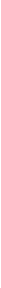 1
Diamond 9
2
2
3
3
3
4
4
5
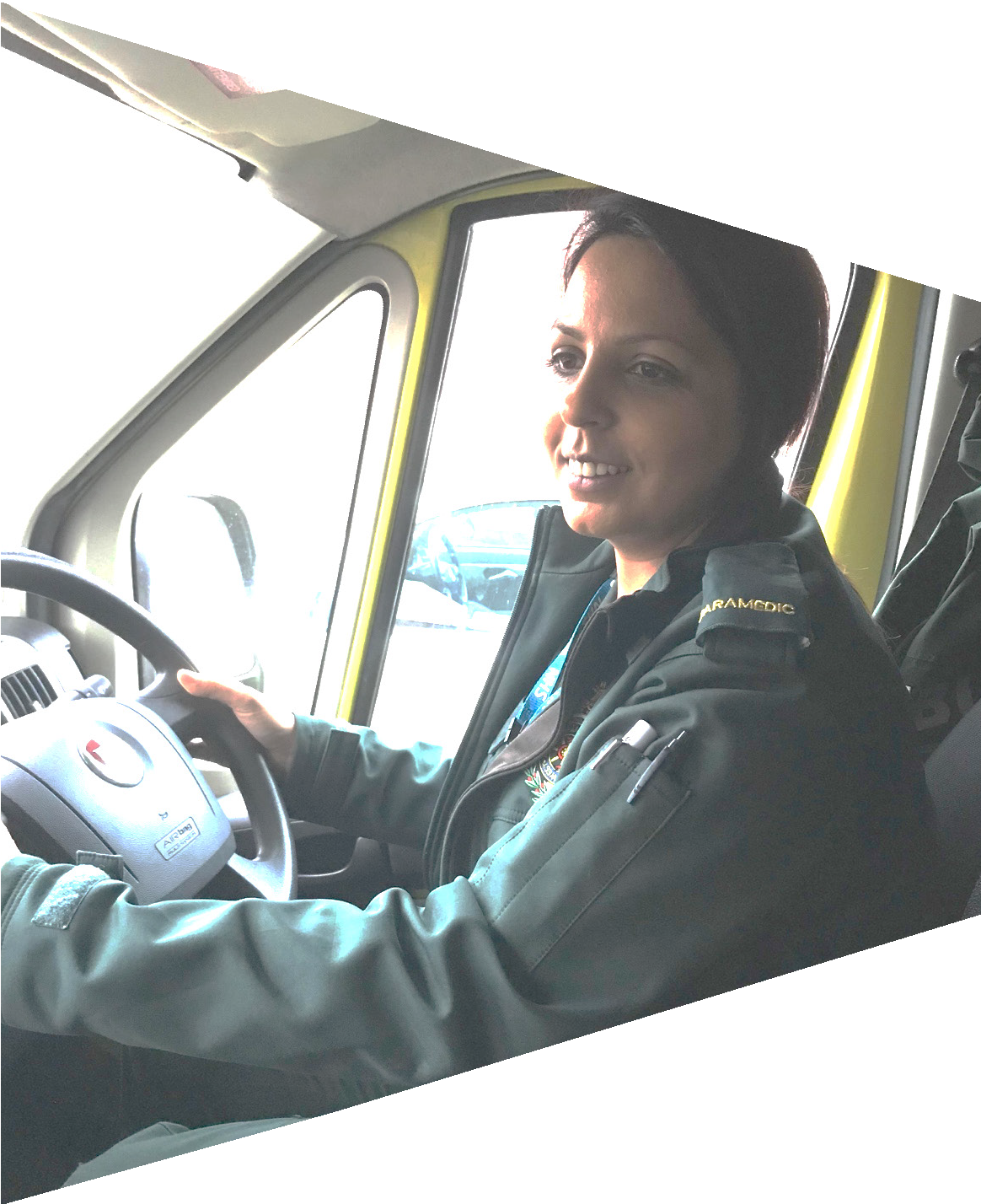 Paramedic
Paramedics are the senior members  of accident and emergency  ambulance crews, trained in all  aspects of pre-hospital emergency  care and in emergency driving.
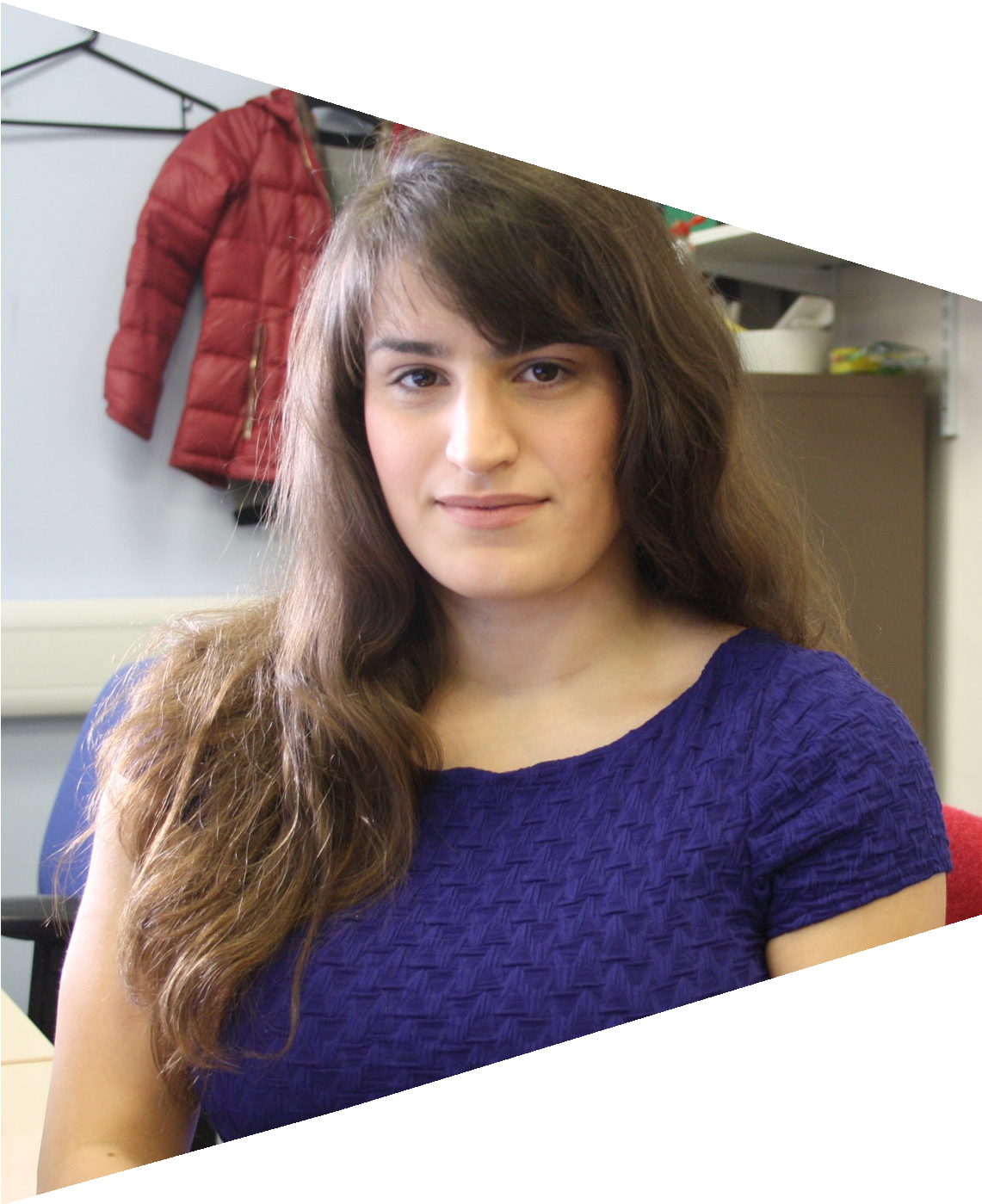 Finance manager
Finance managers are responsible  for ensuring that NHS funds
are appropriately allocated and  accounted for.
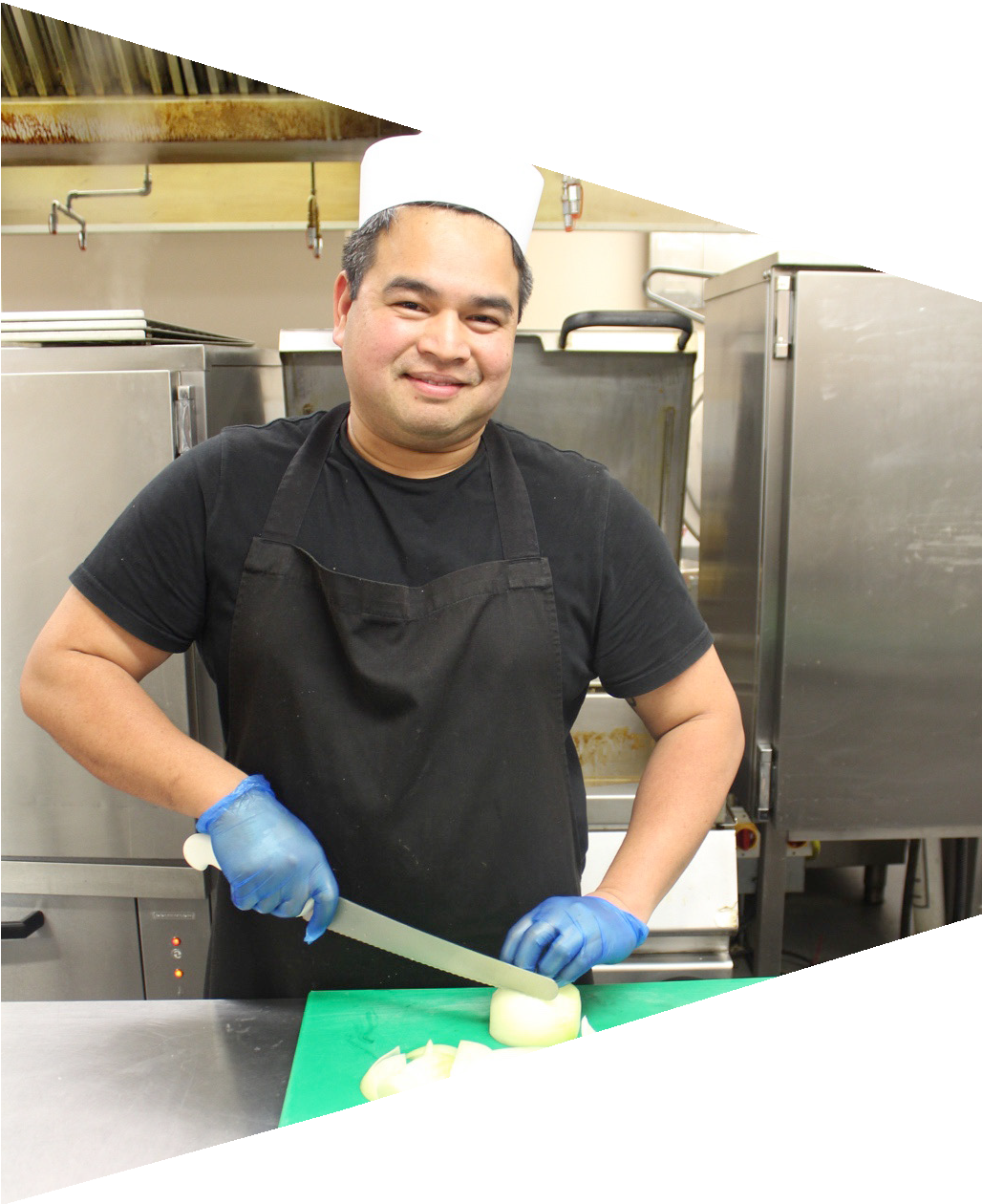 Chef
Chefs are responsible for cooking  all the food for NHS patients and  making sure it meets patients’  medical and cultural needs.
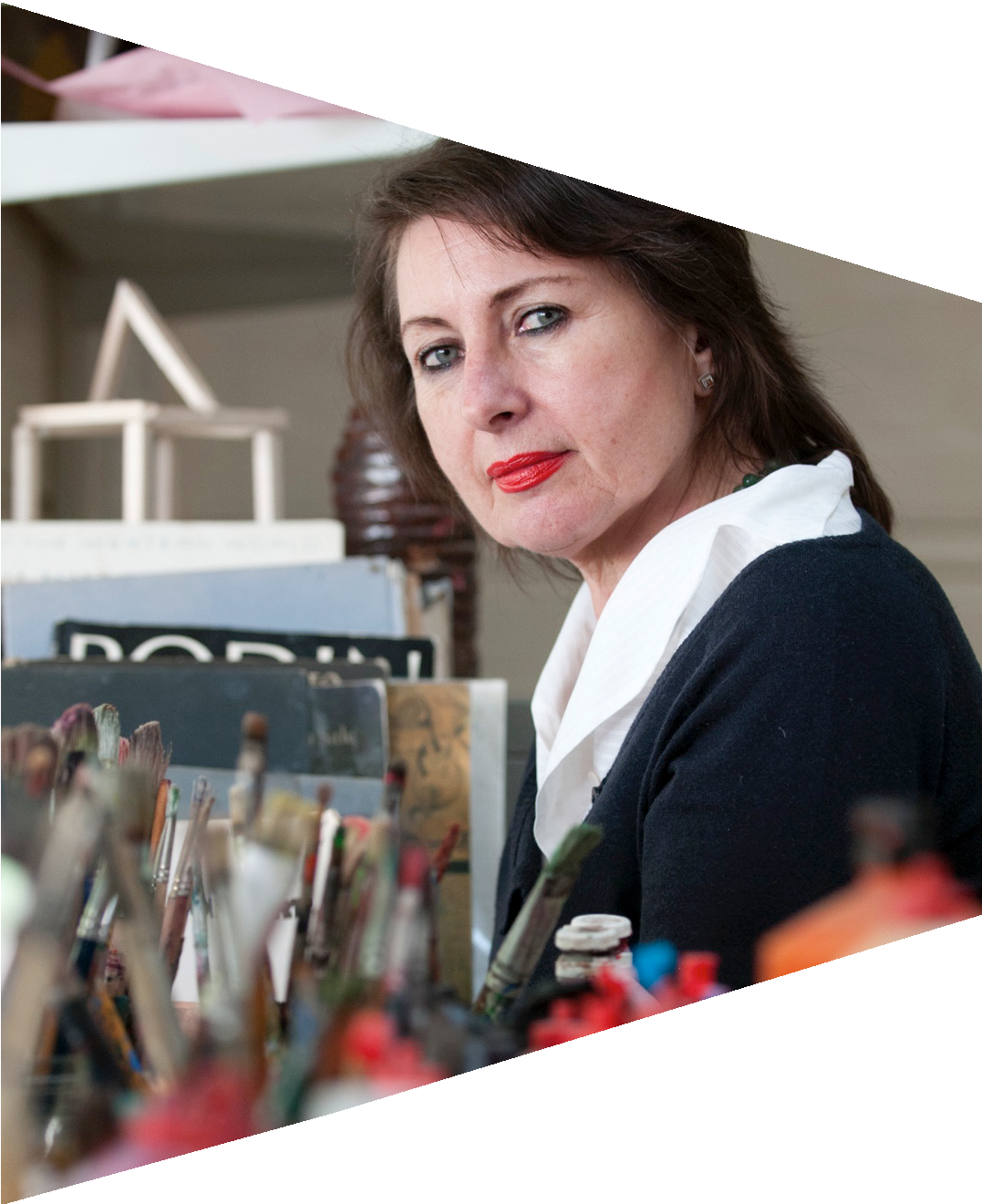 Art therapist
Art therapists help their clients  to communicate, to express their
feelings, and to explore their lives  and problems through art work.
Activity 2: The joy of caring
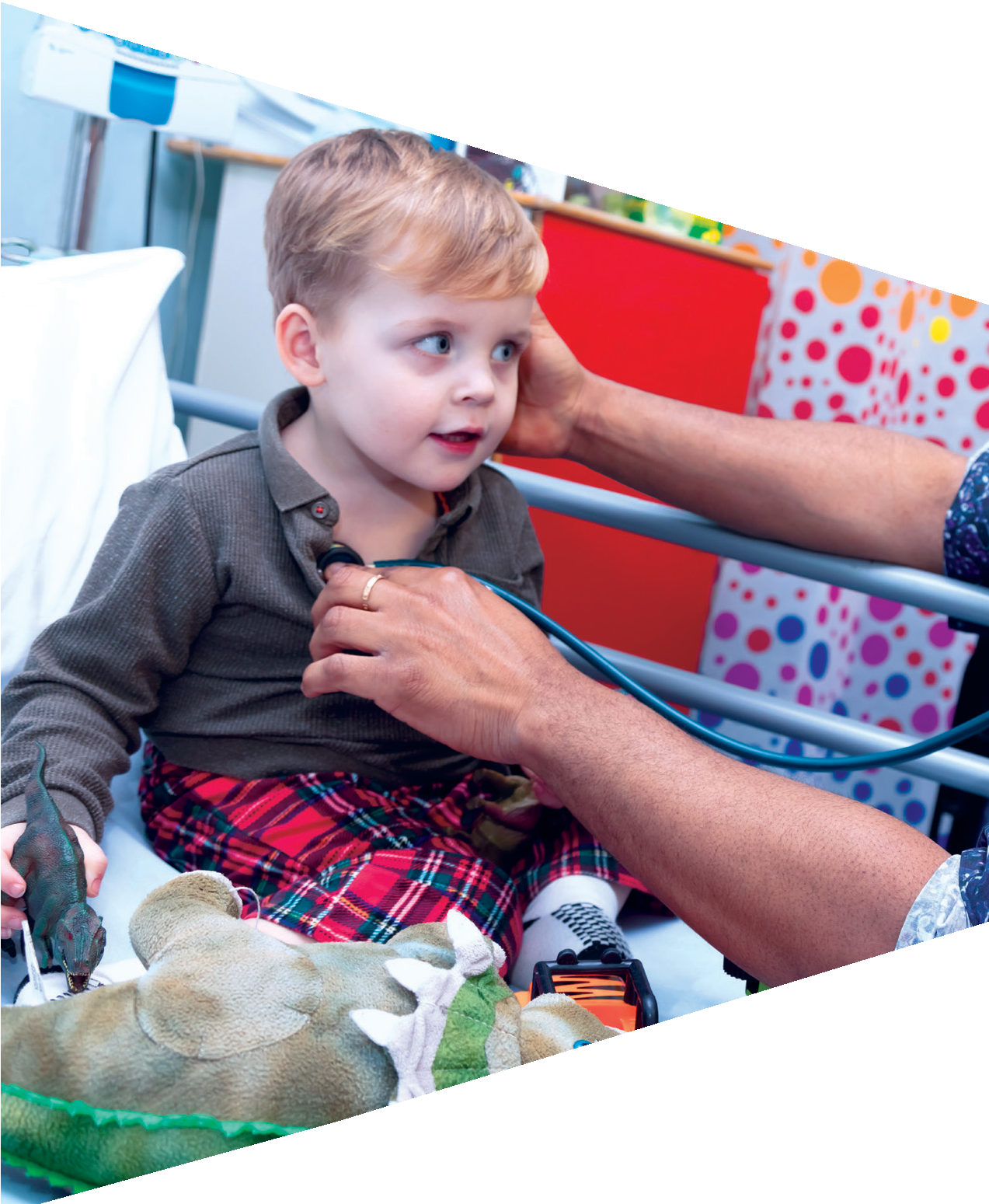 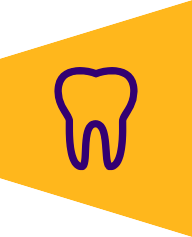 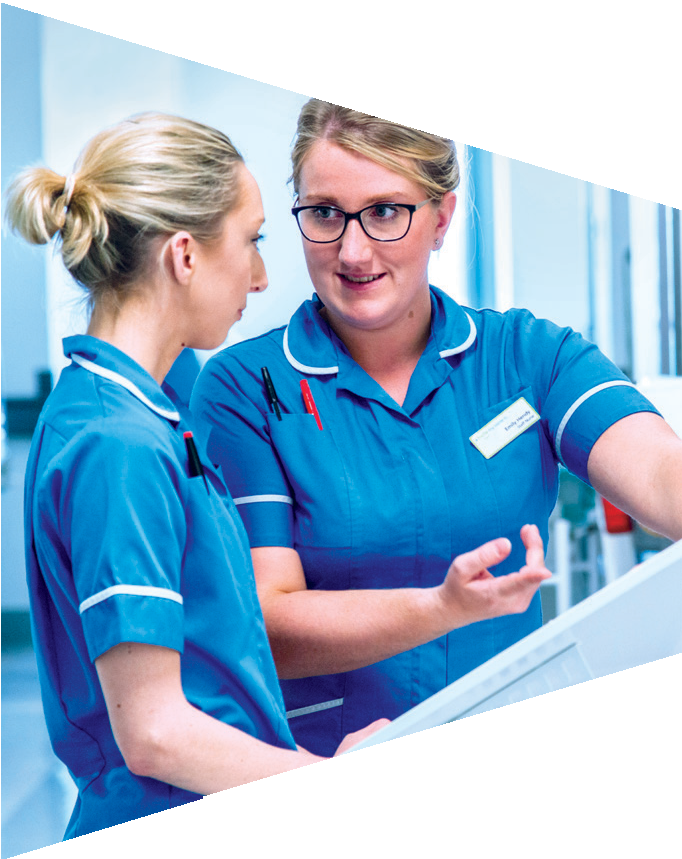 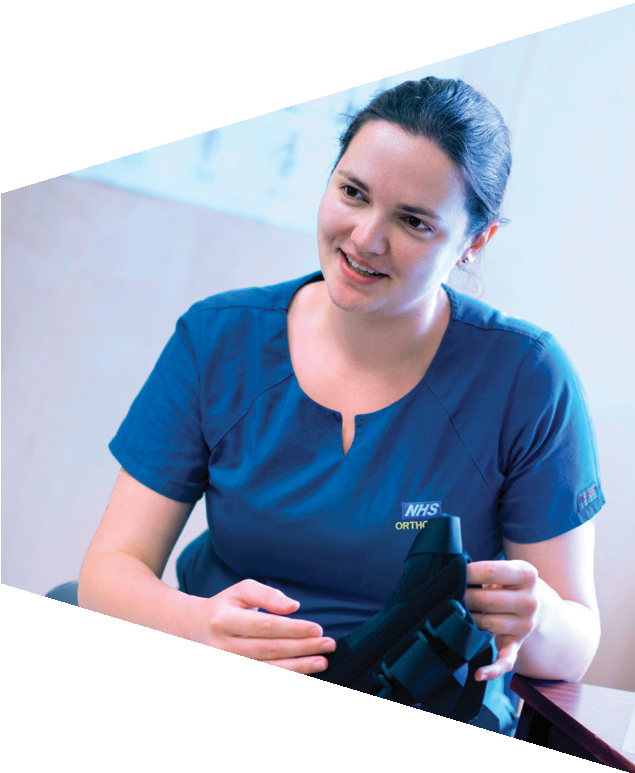 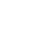 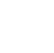 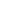 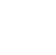 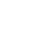 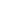 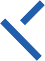 Skills of healthcare professionals
You are going to watch a video.

Using the worksheet, circle any skills that you think describe the people in the video.
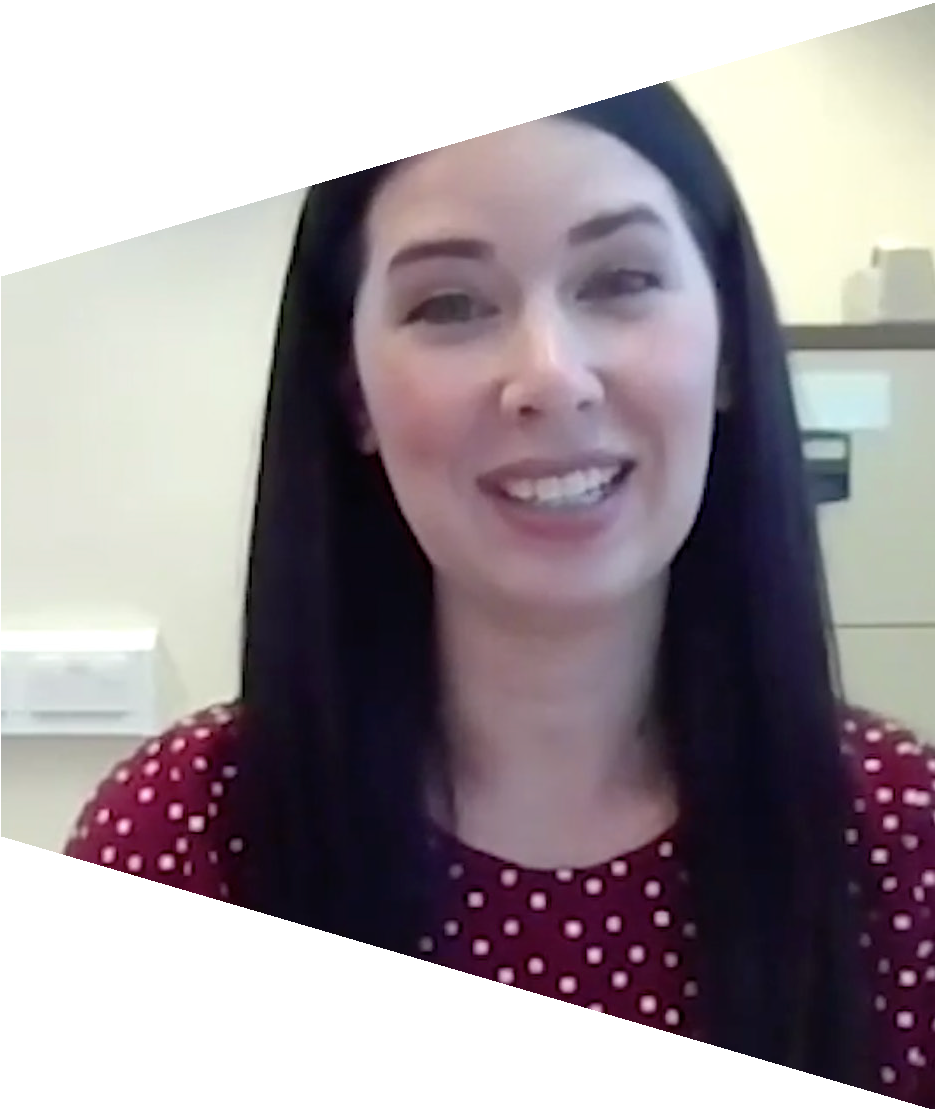 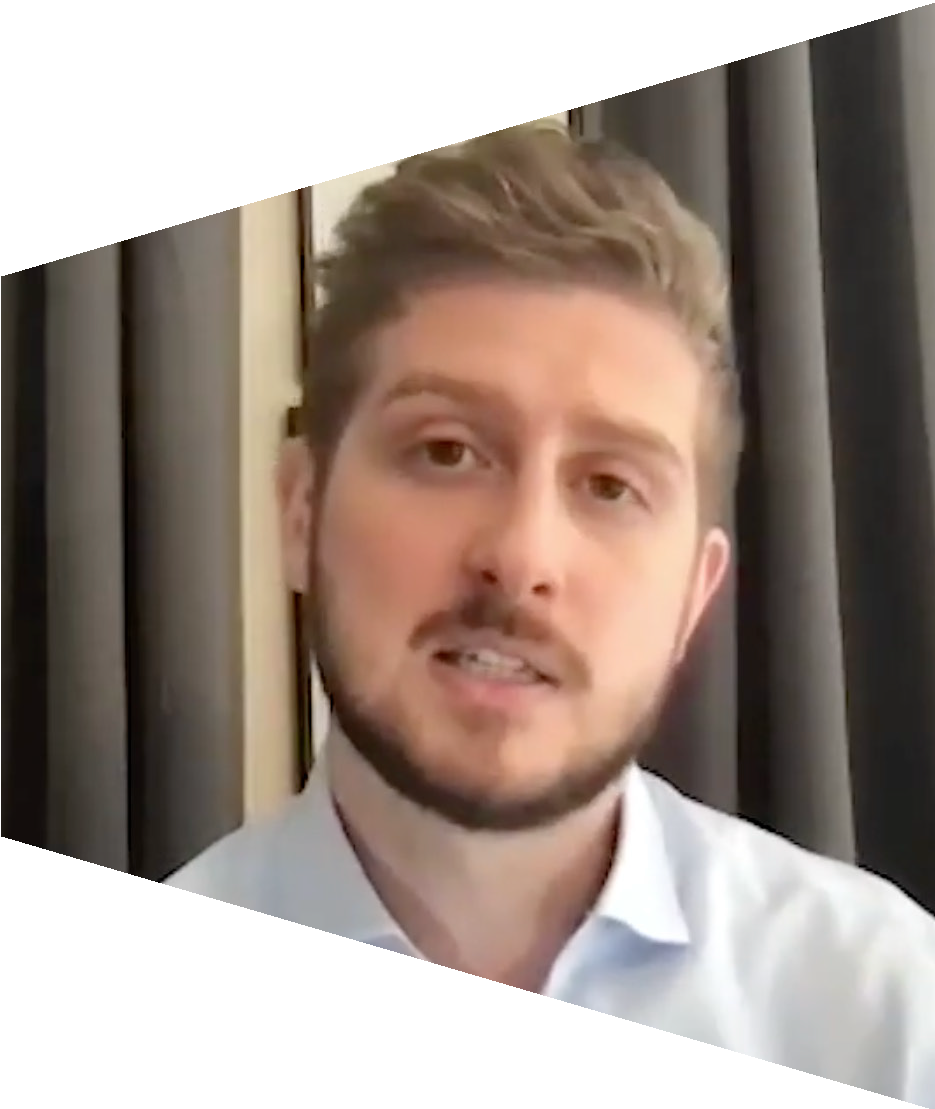 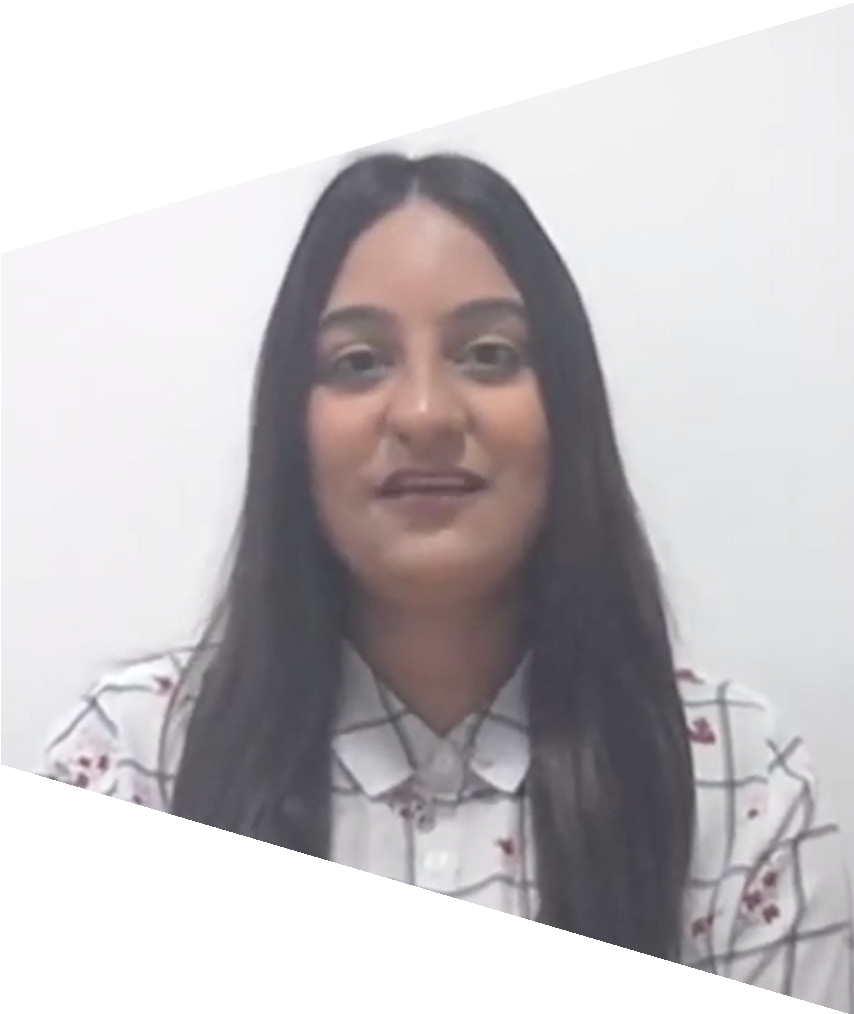 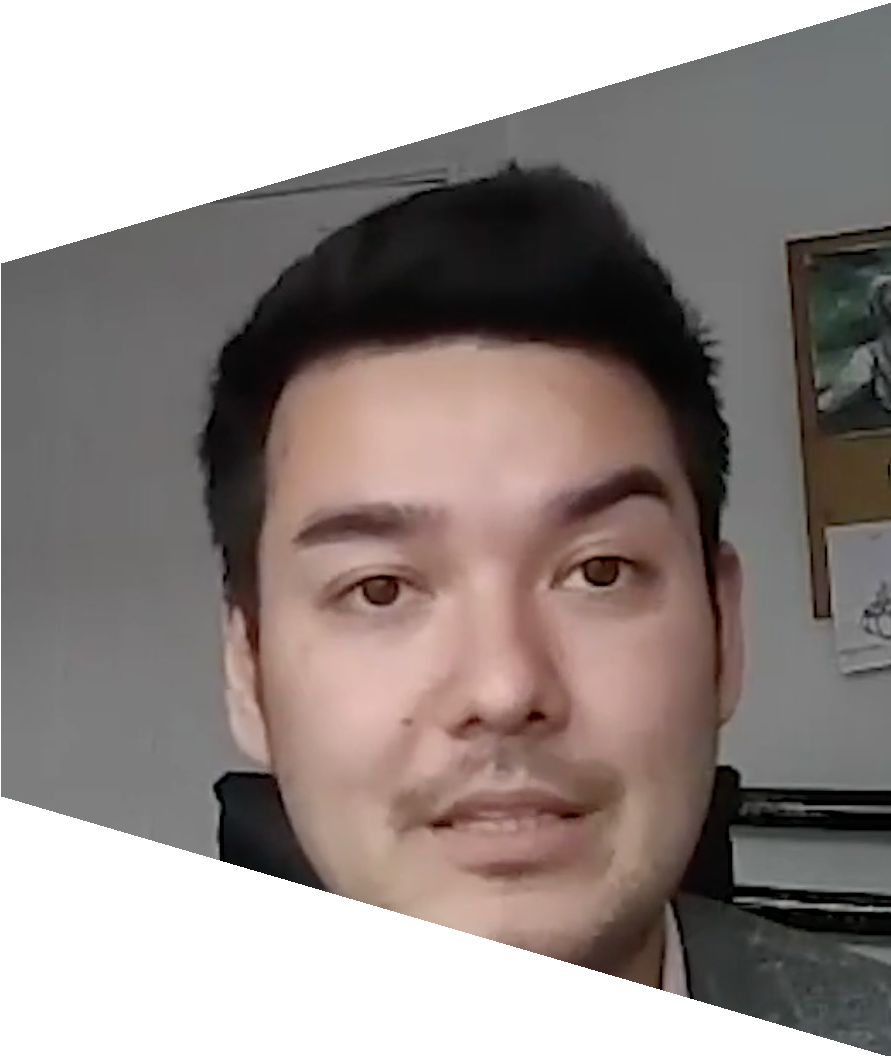 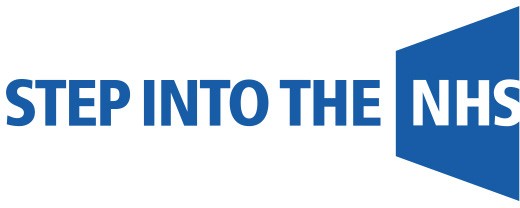 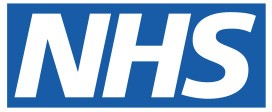 What skills make a good carer?
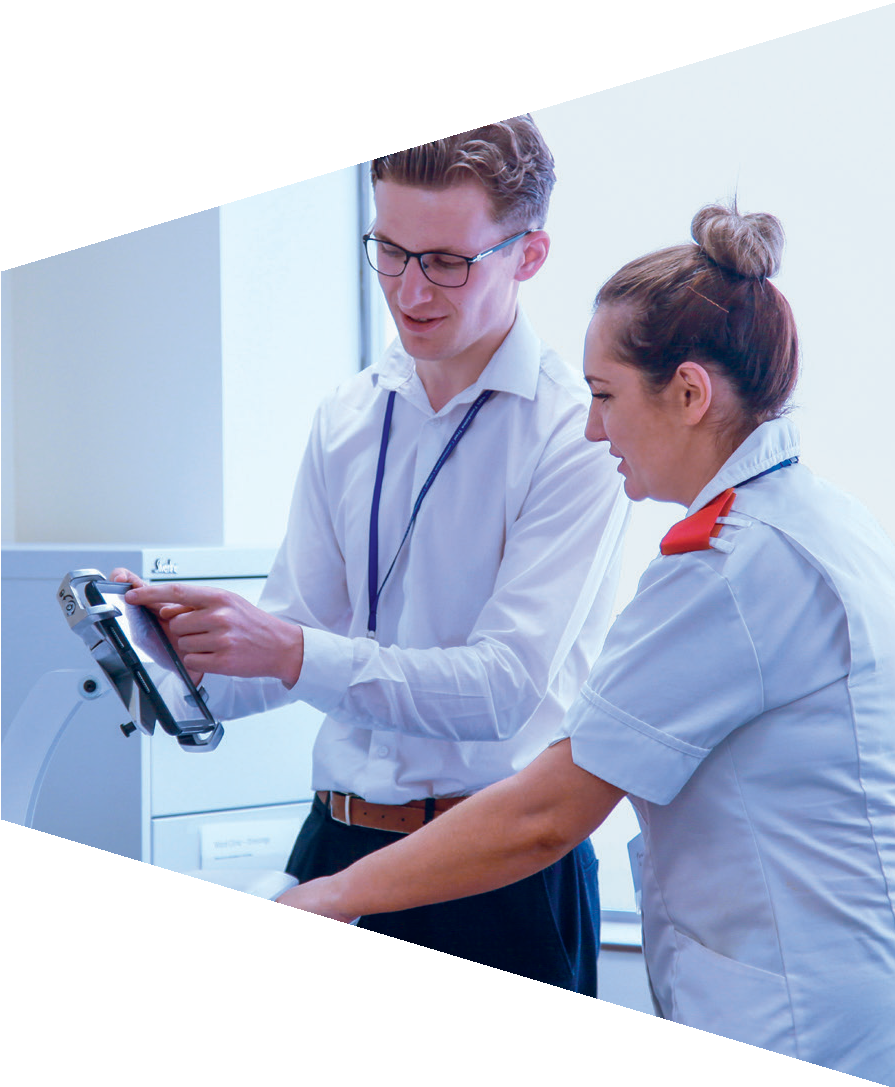 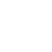 Good  with people
Calm
Positivity
Professional
Good  carer
Confidence
Helpful
Good  listener
Problem  solving
Observation
Trustworthy
Activity 3: Real people, real carers
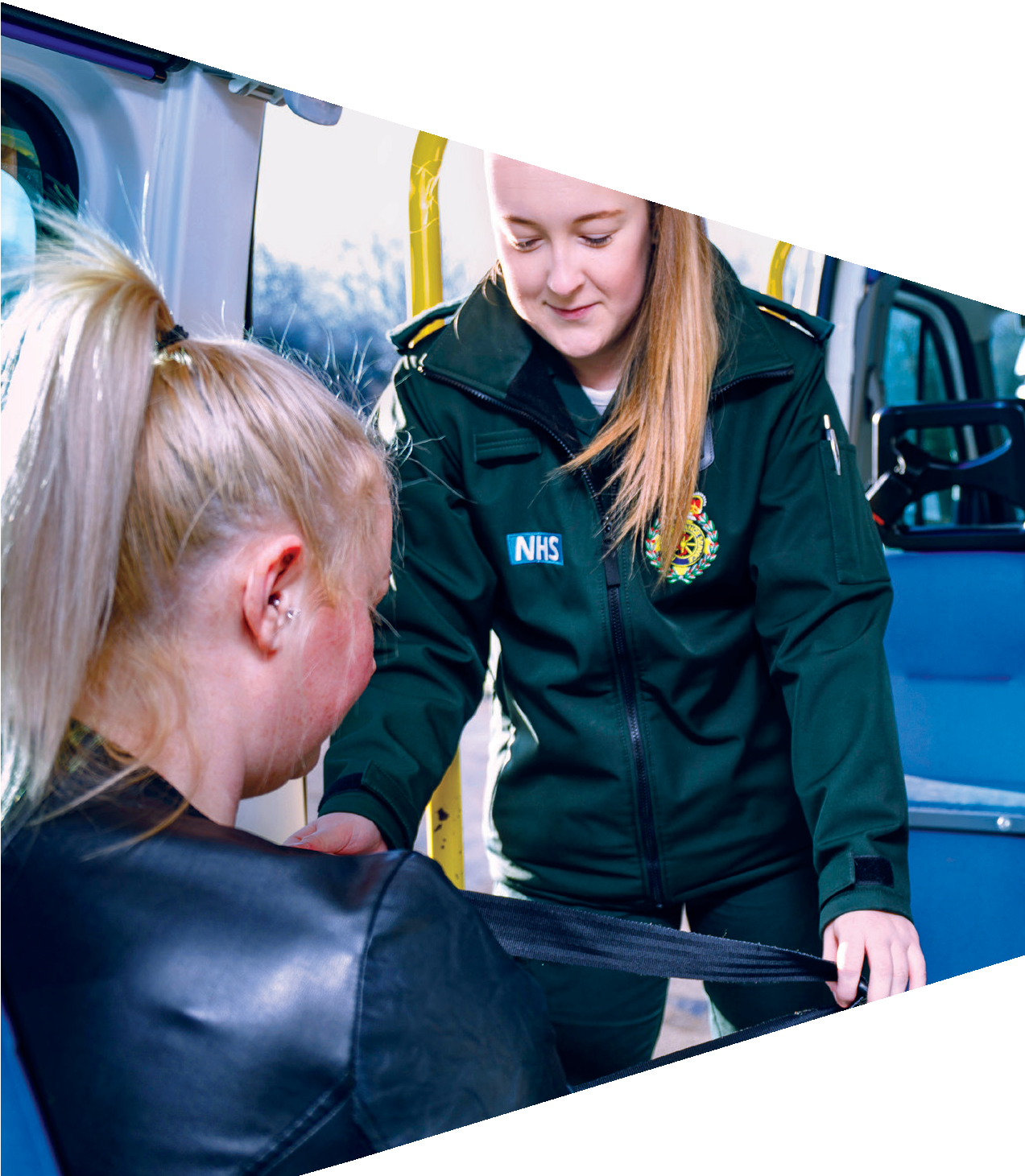 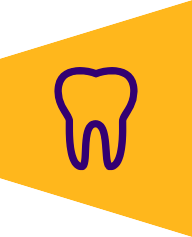 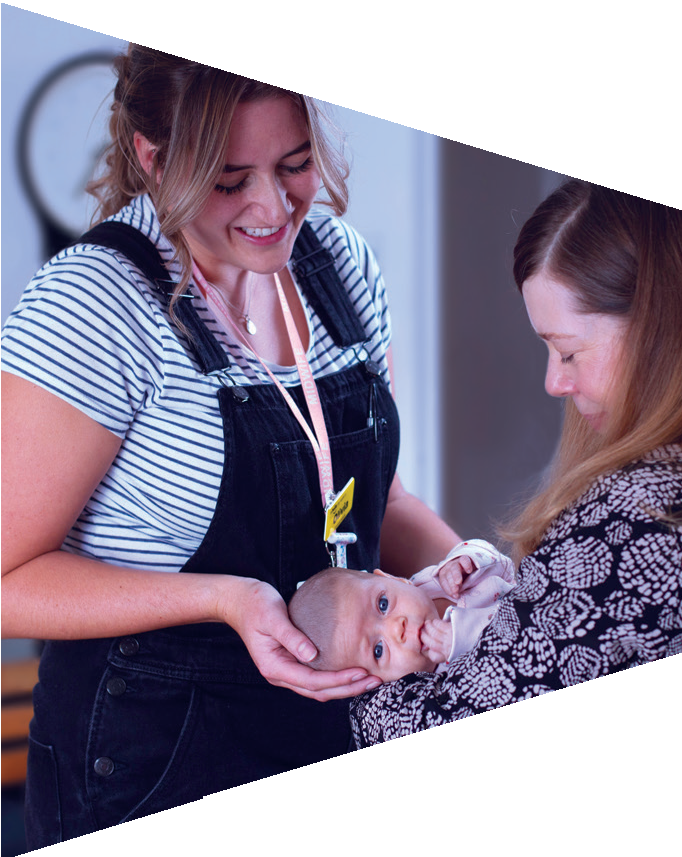 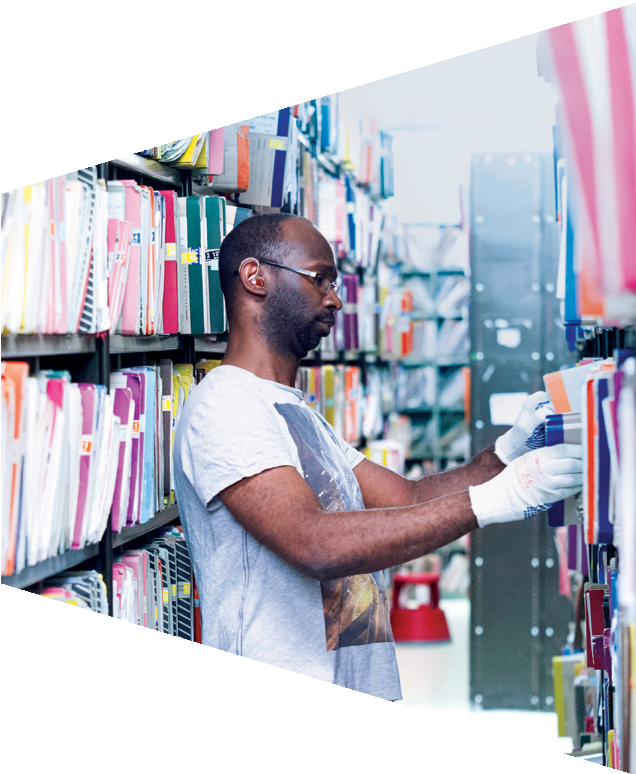 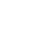 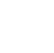 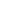 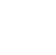 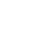 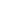 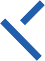 Role-play
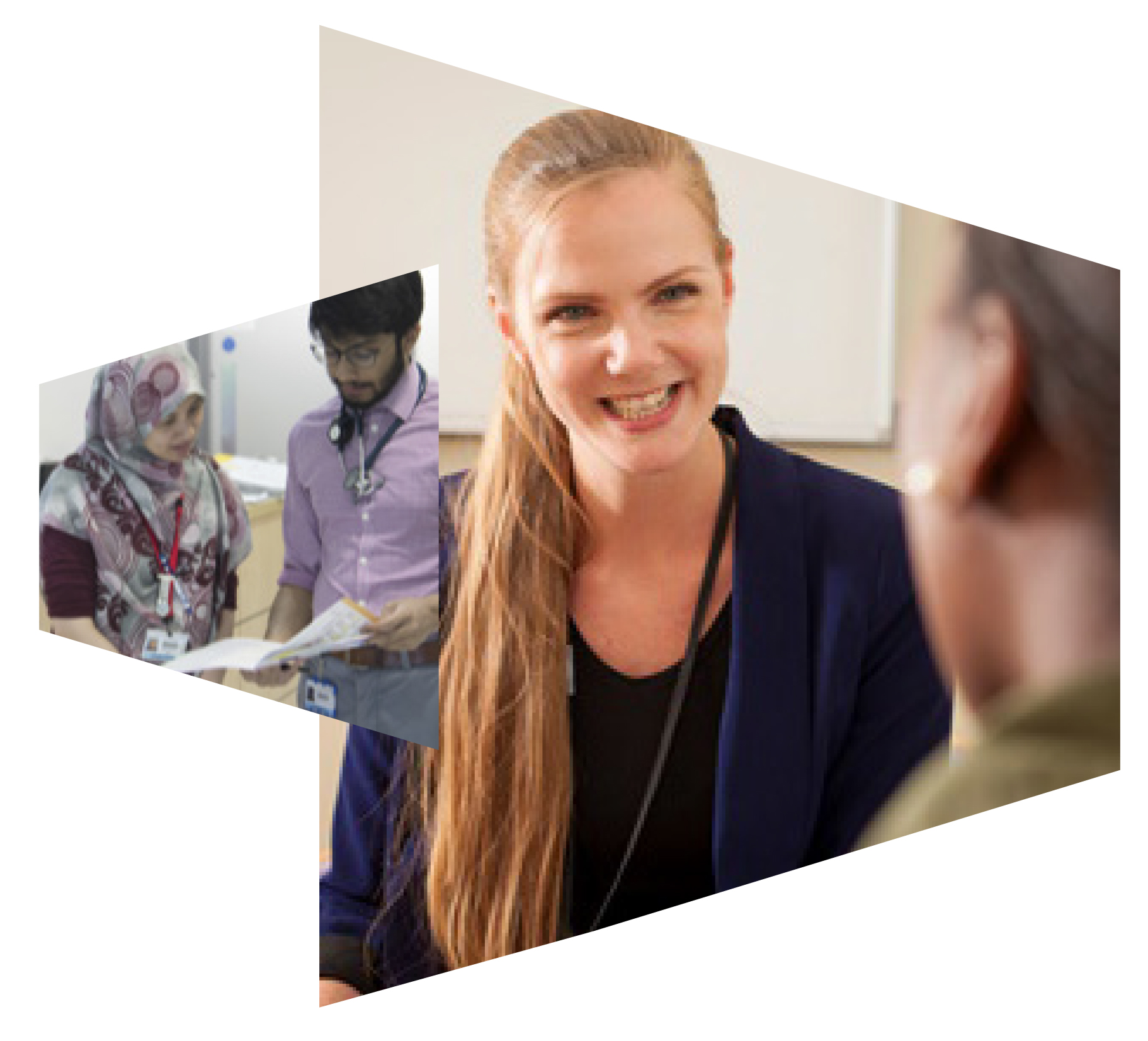 Review the cards on the worksheet.

Work in pairs and take it in turns  to describe how the professional  would respond in that situation.

Consider the person’s skills and  discuss what action you think  they should take and how they
should act to reassure the patients.

Prepare a role play of one of the  scenarios to share with the class.
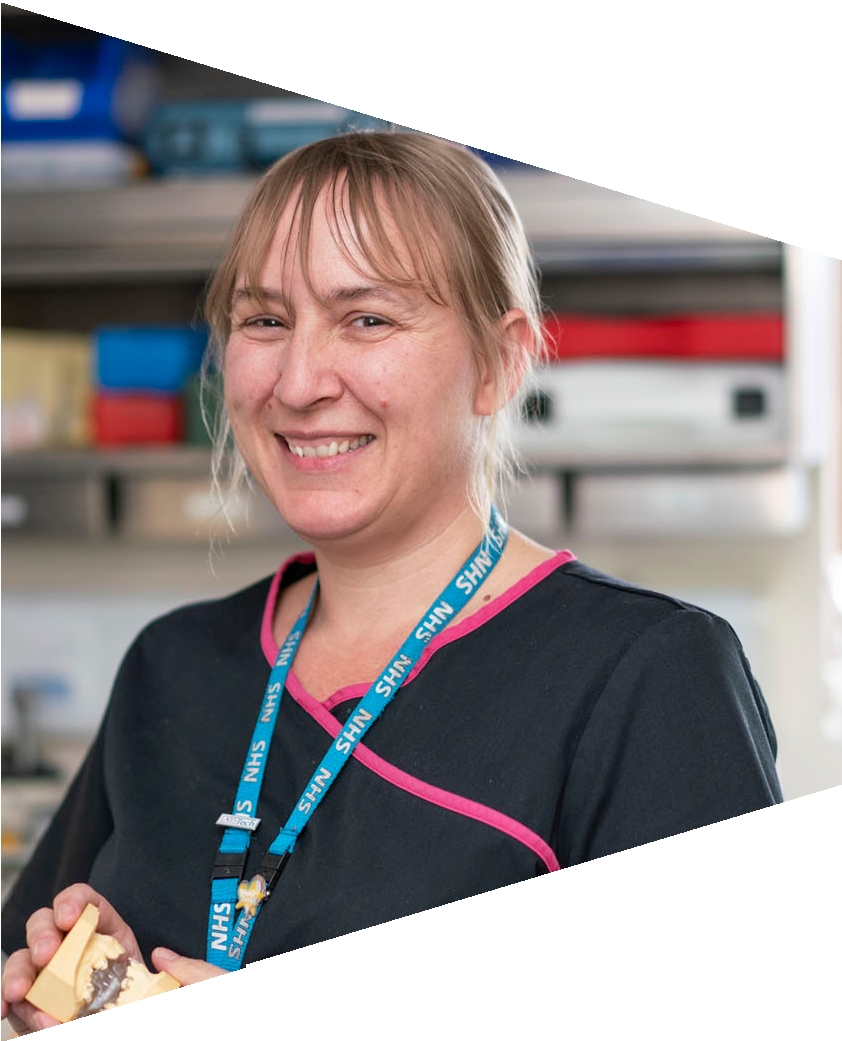